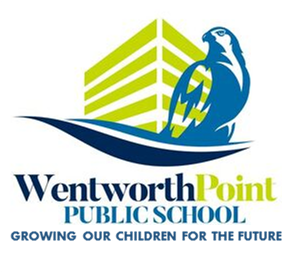 Kindergarten 2019
Wentworth Point Public School
GROWING OUR CHILDREN FOR THE FUTURE
Is your child starting school next year?
We are delighted to welcome you to our 2019 Kindergarten classes. 
Please join us for the range of events we have planned for our Kindergarten children and their families. Enrolments begin on  Wednesday 25 July, 2018.
It is with pleasure that  I welcome you to Wentworth Point Public School. 
I pledge to place the learning and well-being of your children at the centre of all my decision making and actions. 
I look forward to meeting you and your children.
Rose ManousaridisPrincipal

Please phone 97486260 if you have any questions.
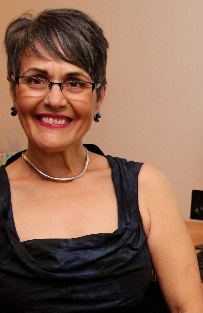 Ms Rose Manousaridis, Principal
Starting School Information Evening 
Wednesday 31 October, 2018
7.00pm

This is an important information session for parents and carers. We will talk through what you can expect for your child at  school including our approach to student wellbeing, an overview of curriculum, parent and carer involvement in learning, and strategies for preparing your child for school. This is also a great opportunity to have a look at our facilities and  for you to meet other parents and ask questions.

Orientation Program
Wednesday 14, 21, 28 November, 2018
9.00 am -10.15am

You and your kindergarten child, joining us in 2019, are invited to three ‘getting to know you’ mornings as part of our Orientation Program. We offer three sessions because usually children are quite shy during the first one, so by the second and third sessions they are ready to show us everything they can do. During these sessions parents will learn more about how to support their children and the school. 

Best Start Kindergarten Assessment Period
Wednesday 30 January 2019  –  Tuesday 5 February 2019
Wentworth Point Public School

You will receive a letter advising you of  the time of your Best Start Kindergarten Assessment session which is  designed to identify the literacy and numeracy knowledge of your child so we can tailor their learning to their skills.  Each assessment is done before Kindergarten starts, and takes approximately 40 minutes. Parents are required to remain at the school for the duration of the assessment. 

Our school acknowledges the Wangal people of the Eora Nation, who are the traditional custodians of the land along the southern shore of the Parramatta River and pay  our  respects to the Elders, both past and present, and to those of the future, for they hold the memories, the traditions, the cultures and the hopes of Aboriginal Australia.
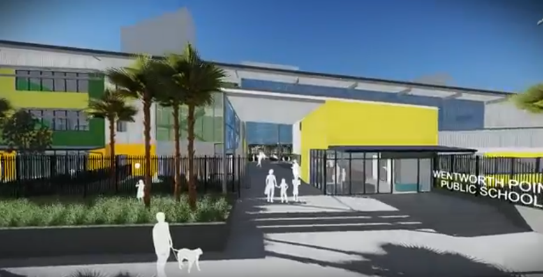 MARK IT IN YOUR DIARY!
First Day of Kindergarten: Wednesday 6 February 2019